Руководящие указания для родителей (и педагогов) по защите ребенка в онлайновой среде
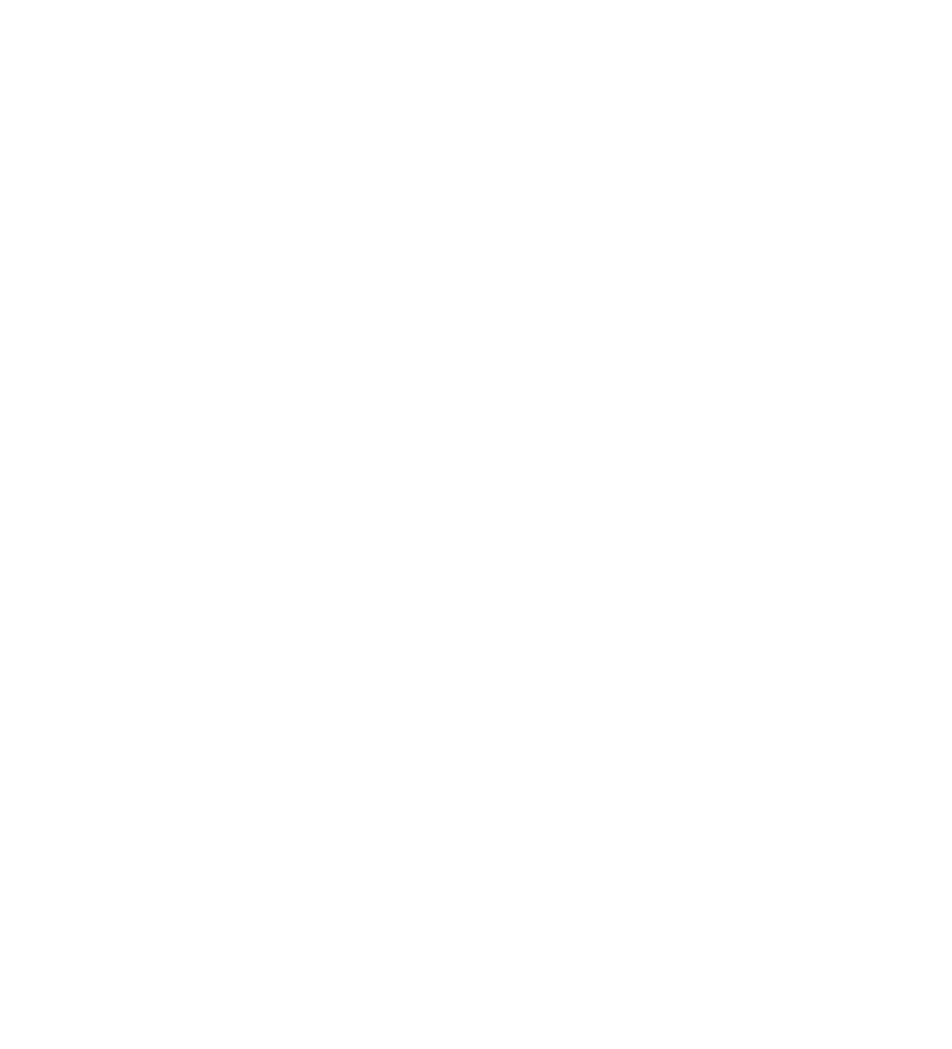 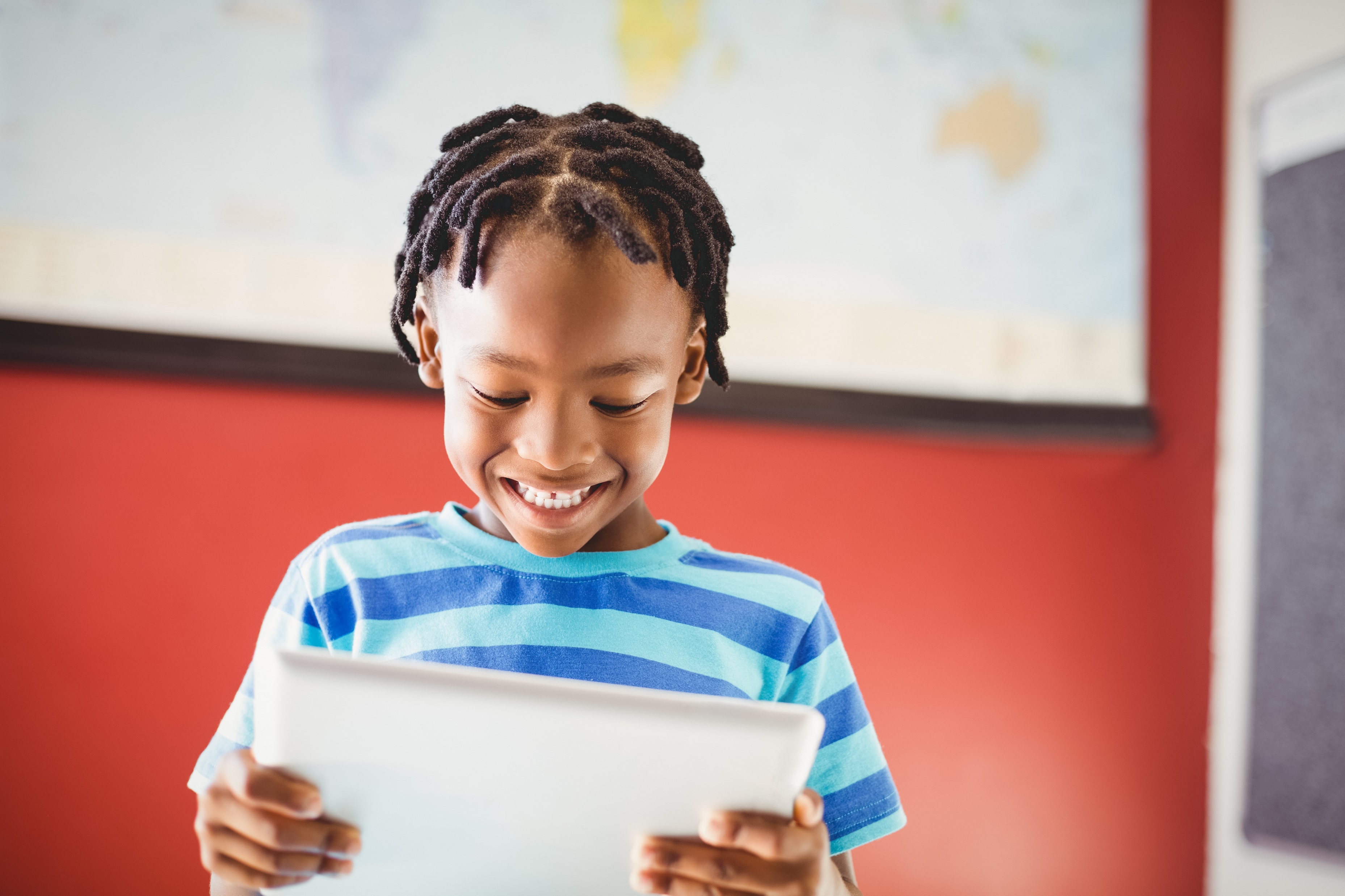 Основные задачи
Представить обзор деятельности детей и молодых людей в онлайновой среде
Обсудить сопутствующие риски и открывающиеся возможности, а также привести примеры проблем, с которыми им, скорее всего, придется столкнуться
Представить стратегии, которые могут использоваться родителями и опекунами для поддержки детей и их защиты при нахождении в онлайновой среде, включающие технические и практические решения
Обзор
Каждый третий пользователь интернета в мире – это ребенок в возрасте до 18 лет
"Мы выросли с интернетом. Я хочу сказать, что интернет существовал для нас всегда. Взрослые говорят: "О, интернет появился!", но для нас он норма". 
15-летний мальчик, Сербия
[Speaker Notes: Мы не можем игнорировать технологии; зачастую СМИ обращают внимание на случаи, которые могут быть проблемными (и являются таковыми), но есть и положительные моменты, и большинство людей согласились бы с утверждением, что преимуществ больше, чем недостатков. Многие сочли бы, что отсутствие подключения означает упущенные возможности.]
Рисунок 1: Доля (%) пользователей интернета, по возрастным группам, 2017 г.*
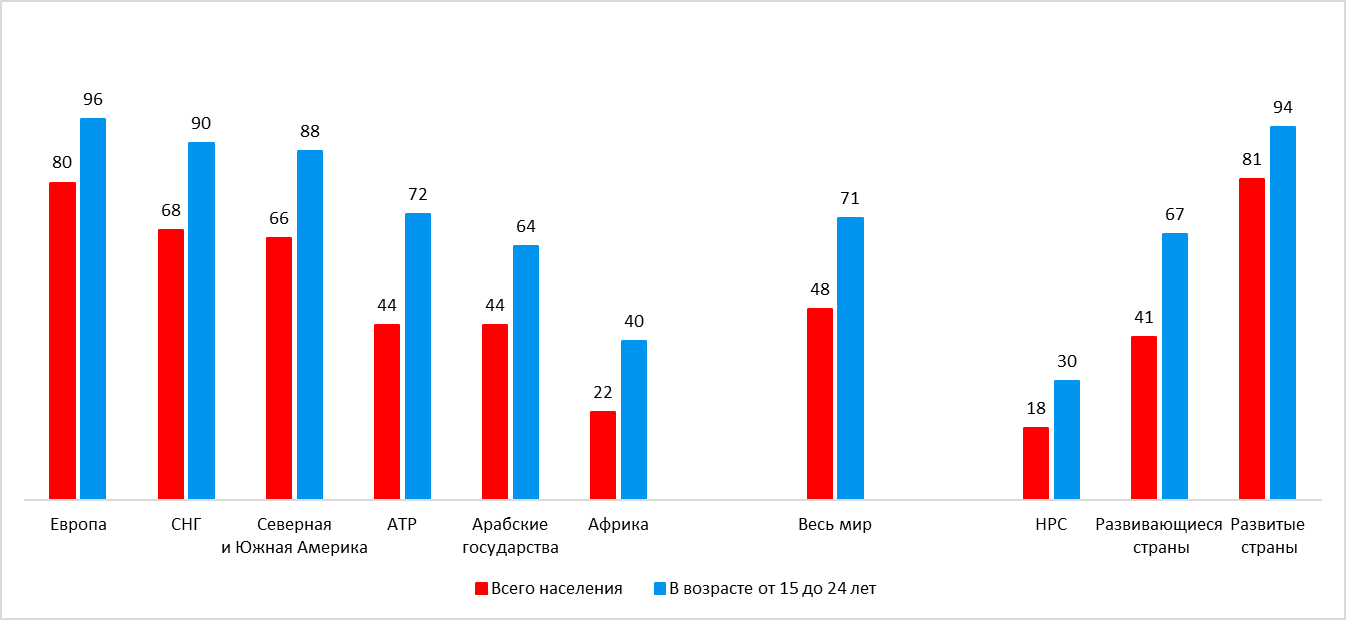 Источник: Международный союз электросвязи.
Примечания: *приблизительные значения. 
СНГ: Содружество Независимых Государств. 
НРС: наименее развитые страны.
Пропорции на данном графике отражают количество пользователей интернета в процентном соотношении от всего населения, а также количество пользователей интернета в возрасте от 15 до 24 лет в процентном соотношении от общего числа людей в возрасте от 15 до 24 лет, соответственно.
[Speaker Notes: На графике показана доля пользователей интернета в возрасте от 15 до 24 лет в сравнении с населением всей Земли; очевидно, что представители данной возрастной группы более склонны к использованию интернета, чем люди в среднем, что указывает на актуальность задачи по защите ребенка в онлайновой среде.]
Риски, с которыми сталкиваются дети и молодые люди, могут быть разделены на типы, связанные с контентом, контактами и поведением…
Таблица 3: Классификация онлайновых рисков для детей
Источник: EU Kids Online (Ливингстон, Хэддон, Гёрциг и Улафссон, 2010 г.)
[Speaker Notes: Можно утверждать, что ни один из этих рисков не нов; они существовали задолго до появления интернета, и взрослые защищают детей и молодых людей от всех этих рисков в реальном мире, даже не задумываясь об этом лишний раз, но управлять этими рисками в онлайновой среде труднее. Так, до появления интернета родители могли держать под контролем происходящее с детьми в домашней среде, но с развитием технологий это стало труднее, то есть интернет привел к том, что подвергнуться некоторым из этих рисков стало проще. Родители должны чувствовать себя в силах управлять этими рисками; это труднее, чем в реальном мире, но диалог, обсуждение и надлежащая коммуникация помогут найти решение.]
Blend Images / Alamy Stock Photo
[Speaker Notes: Хороший пример риска (продолжая тему предыдущего слайда): до появления интернета дети могли искать оскорбительные выражения в словарях. На следующем слайде (седьмом) видны дети, которые ищут в сети то, что не следует. Важный момент заключается в том, что родителям не следует удивляться, что иногда дети и молодые люди поступают ненадлежащим образом. Так было всегда: их подзадоривали друзья, они хотели казаться дерзкими – все это было частью взросления…]
Martin Bennett / Alamy Stock Photo
[Speaker Notes: Когда они ищут значения оскорбительных выражений в сети, контент, который они могут получить при выдаче, является гораздо более экстремальным, чем то, что они могли найти в словаре, и, разумеется, они получают в выдаче фото- и видеоматериалы наряду с текстом. Родители, обнаружившие, что их дети ищут в словаре грубые выражения, вряд ли отреагировали бы остро, но для родителей, чьи дети видят неприемлемый контент в сети, такая реакция гораздо более вероятна. Мы понимаем, почему контент может вызвать шок, но вопрос в следующем: если дети делают то же, что делали всегда, – испытывали границы на прочность, проявляли любопытство – то можем ли мы их в этом винить? Кто дал им телефоны, планшеты, компьютеры? Это были их родители, поэтому чрезвычайно важно реагировать сдержанно в случаях, когда что-то идет не так. Дети могут быть очень обеспокоены увиденным контентом и нуждаться в поддержке, а не порицании.]
Уровень сети
JaCrispy / Alamy Stock Photo
[Speaker Notes: Разумеется, родители могут управлять тем контентом, к которому их дети могут иметь доступ; этого можно добиться тремя способами. Уровень сети касается фильтрации контента, попадающего в дом. Существуют возможности по установке фильтра на интернет-соединении, и многими поставщиками предлагаются инструменты родительского контроля, которые могут управлять неприемлемым контентом: например, блокировать различные типы контента из списка в настройках, когда конкретное устройство подключается к интернету.]
Уровень устройств
blickwinkel / Alamy Stock Photo
[Speaker Notes: Фильтрация на уровне сети (см. предыдущий слайд) полезна, но она не применима в том случае, когда дети пользуются смартфоном или планшетом с мобильным интернетом, или же подключаются к другой сети Wi-Fi, где не установлена фильтрация контента. Уровень устройств касается настроек, доступных сегодня на телефонах, планшетах и компьютерах. Если они надлежащим образом установлены, то это ограничит контент, к которому может получить доступ устройство, вне зависимости от действий, предпринятых на уровне сети. Важно отметить, что у детей и молодых людей почти наверняка будут знакомые без какой-либо фильтрации, поэтому если они захотят получить доступ к какому-либо типу контента, то они могут иметь такую возможность. Помните, что контент может быть скачан и переслан в сообщении. Такой способ не будет зарегистрирован системой фильтрации.]
Человеческий уровень
диалог, обсуждение, коммуникация
Westend61 GmbH / Alamy Stock Photo
[Speaker Notes: Человеческий уровень, вероятно, является важнейшим из всех: признать, что родители могут быть экспертами в области фильтрации и мониторинга контента, но, когда дети находятся у кого-то в гостях, нельзя исходить из того, что другие взрослые так же осторожны. По этой причине есть нужда в диалоге и обсуждении – открытые каналы коммуникации крайне важны. Наверняка родители хотели бы знать, столкнулся ли их ребенок с проблемой? Если они отреагируют слишком остро, то вряд ли ребенок расскажет им о возникшей проблеме в будущем –в тот момент, когда им может быть по-настоящему нужна помощь и поддержка.]
Основное решение 1: Поговорите с детьми
Попробуйте заняться чем-нибудь вместе в сети. 
Сформируйте атмосферу доверия.
Не реагируйте слишком остро, если дети рассказывают вам о каком-то происшествии в сети.
Удостоверьтесь в том, что ваши дети знают, что вы им доверяете.
[Speaker Notes: Совместная работа с детьми очень важна. Открывайте для себя новое всей семьей. Всегда ожидать худшего неконструктивно; признайте, что СМИ всегда обращают внимание на вопиющие случаи, и да, есть риски, но риски есть и в реальном мире, однако из-за них мы не перестаем выпускать детей на улицу. Здесь важен баланс – поговорите с детьми.]
Основное решение 2: Определите технологии, устройства и услуги, используемые в вашей семье
Какие используются устройства?
Мобильные телефоны
Ноутбуки
"Умный" телевизор
Игровая консоль
Устройства отслеживания физической активности
"Умные" колонки
Какие используются услуги?
Netflix
Youtube
Иные платформы социальных сетей
[Speaker Notes: Ознакомьтесь с устройствами и платформами, доступ к которым есть у вас дома. От вас не требуется наличие экспертного знания о каждом приложении и каждой игре, которыми пользуются ваши дети, но важно наличие понимания того, что они собой представляют, чтобы у вас была возможность найти более подробную информацию о них в случае возникновения проблемы.]
Основное решение 3: Установите брандмауэры и антивирусное ПО на все устройства
Подумайте, может ли фильтрация или мониторинг программ помочь вам и вашей семье. 
Используйте последние версии операционной системы/приложения и убедитесь в том, что установлены обновления для системы безопасности. 
Соблюдайте прозрачность в отношении причин использования этого инструментария.
[Speaker Notes: Кибербезопасность является важным компонентом защищенности в онлайновой среде. Устройства должны быть защищены от вредоносного ПО и вирусов таким же образом, как бы защищаете ваш дом от незаконного проникновения. Родители должны позаботиться о такого рода защите для своих детей.]
Основное решение 4: В рамках семьи согласуйте ожидания от того, как будут использоваться интернет и технологии
Правила
Где и когда дети могут пользоваться интернетом?
В течение какого времени? Обсудите в семье допустимое количество часов перед экраном, при этом взрослые должны подавать пример.
Согласие
При съемке и размещении фотографий?
Размещение личной информации.
Сформируйте культуру поддержки
Поощряйте обращение детей к вам.
[Speaker Notes: Поговорите с ними о том, где, когда и как технологии могут использоваться дома. Полезно отвлечься от использования устройств на время еды, и это правило должно распространяться и на родителей. Стоит установить правило не оставлять устройства в спальне на ночь, и это правило также должно распространяться и на родителей. В данном случае аргументация заключается в том, что наличие устройств в спальне может негативно сказаться на сне. Проблема не в том, что дети могут делать что-то не то при помощи устройства (например, получать доступ к неприемлемому контенту), но в том, что это отвлекает и мешает им высыпаться.]
Основное решение 5: Получите четкое представление о том, чем дети занимаются в онлайновой среде
Поговорите с ними.
Поиграйте с ними в онлайновые игры.
Используйте истории из различных источников, чтобы начать разговор: это поможет обезличить вопрос и повысить их готовность обсуждать какие-либо темы.
Будьте готовы обсудить трудные темы – ничто не должно быть табуировано.
[Speaker Notes: Поинтересуйтесь, чем ваши дети занимаются в сети. Спросите, можете ли вы поиграть с ними в игру – так же, как если бы вам было интересно, чем занимаются дети, идя гулять. Родители должны иметь представление о том, чем их дети занимаются в сети, но не злоупотреблять поучениями или суждениями. У нас должно быть определенное понимание, но не стоит отвергать что-то только по той причине, что это нам недоступно. Дети и молодые люди извлекают пользу из своего пребывания в сети – важно соблюдение баланса и наличие иных занятий кроме проведения времени в онлайновой среде…]
Основное решение 6: Рассмотрите вопрос о возрасте "цифрового согласия"
Часто возрастной рейтинг приложения в магазине может не соответствовать возрастному рейтингу в условиях использования.
Изучите конкретное приложение и примите решение, подходит ли оно для ваших детей.
[Speaker Notes: Полезным руководством для родителей могут быть возрастные рейтинги для игр или приложений; также существуют веб-сайты, на которых размещаются полезные обзоры популярных игр и приложений. www.commonsensemedia.org]
Основное решение 7: Контролируйте использование кредитных карт и других платежных механизмов
Многие устройства, приложения и игры предусматривают возможность совершения покупок.
Включите на устройстве настройки, требующие ввода пароля или ПИН-кода перед покупкой.
Поговорите с детьми об использовании виртуальной (внутриигровой) валюты.
[Speaker Notes: На устройствах есть настройки, позволяющие отключить покупки в приложениях или использование кредитных карт в сети. Перед тем, как устройство передано ребенку, важно включить эти настройки, чтобы иметь определенный контроль над покупками в сети.]
Основное решение 8: Будьте в курсе того, как подать жалобу в онлайновой среде
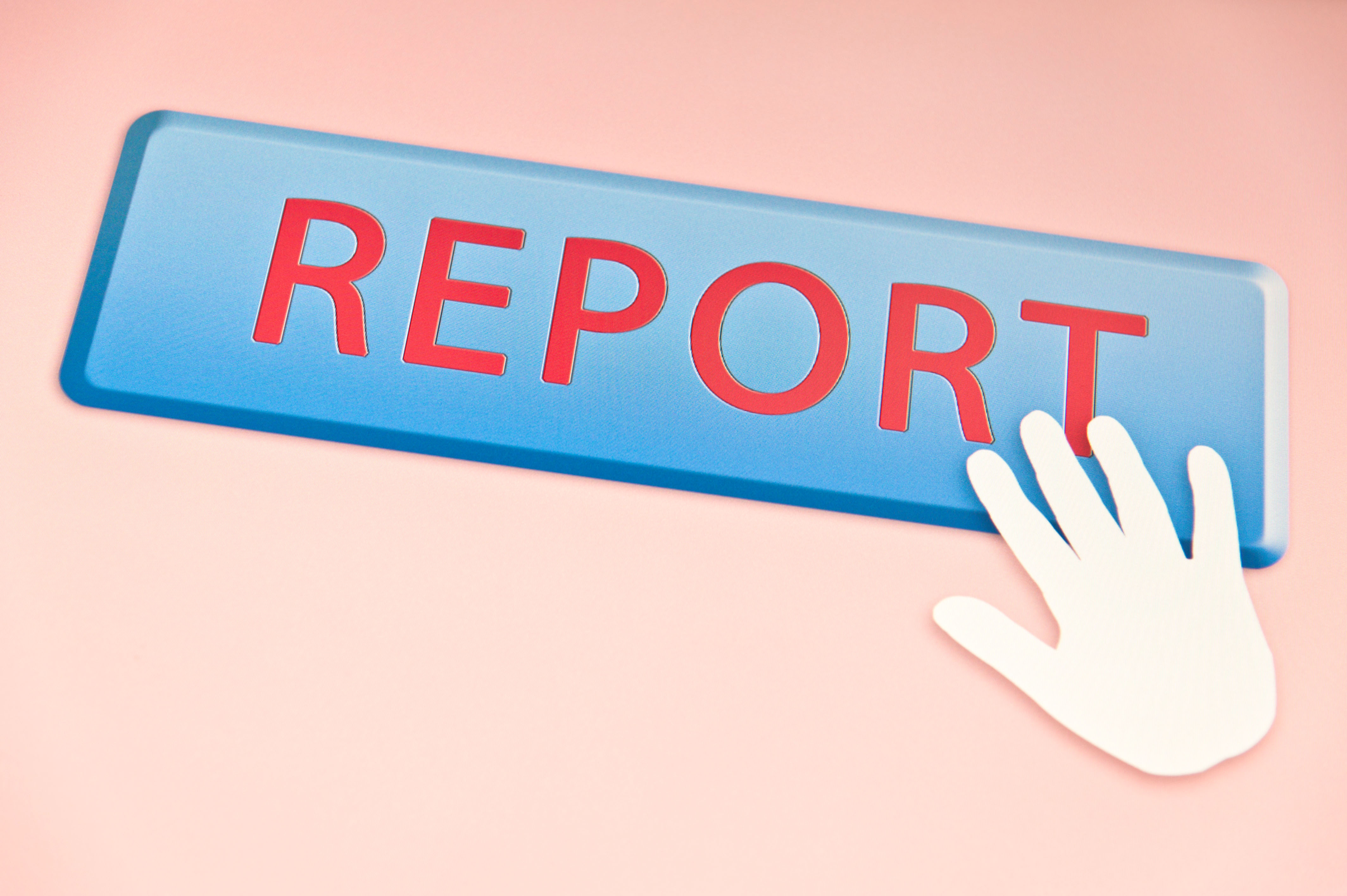 Поощряйте обращение к вам детей в случае проблем, но также убедитесь в том, что они знают о механизмах подачи жалоб в онлайновой среде. 
Вместе рассмотрите возможности подачи жалоб, а также изменение/обновление настроек конфиденциальности.
Расширьте права и возможности детей, чтобы у них был контроль.
[Speaker Notes: Крайне важно обладать знанием о том, как отправить жалобу. В идеальной ситуации если возникает проблема, дети и молодые люди сообщают об этом родителям или взрослым, которым они доверяют, но также существуют линии поддержки и, разумеется, во многих случаях они могут подать жалобу администраторам приложения/игры. Подача жалоб важна, и ее следует поощрять; дети должны знать о том, как это сделать. В данном случае то, как реагируют родители, имеет огромное значение: если вам рассказали о проблеме, это хорошо, ребенок не утаивает ее; от вашей реакции зависит, обратится ли ребенок к вам снова в будущем при возникновении проблем.]
Основное решение 9: Получите представление о механизмах рекламы
Учитывайте, что рекламные сообщения могут быть неприемлемыми или вводить в заблуждение.
Поговорите с детьми о том, как блокировать рекламные объявления или отправлять на них жалобы.
Хорошее эмпирическое правило: если предложение слишком хорошо, чтобы быть правдой, то скорее всего, так оно и есть.
[Speaker Notes: В случаях безвозмездного получения услуг (т. е. без оплаты) продуктом являемся мы, пользователи. Дети и молодые люди должны понимать, что зачастую они дают приложениям и играм доступ к своим данным. Обсуждение этого вопроса важно: напомните им, что они могут обратиться к вам в случаях, когда у них не уверенности.]
Основное решение 10: Сформируйте культуру поддержки
Убедитесь в том, что ваши дети будут уверены, что могут обратиться за поддержкой в случае неприятностей.
Реагируйте правильно: прислушайтесь к тому, что вам говорят. Произошедшее может не быть их виной, но даже если верно обратное, они обратились к вам за нужной им поддержкой. Вы заинтересованы в том, чтобы в случае будущих происшествий они снова обратились к вам, и от вашей реакции сейчас зависит, поступят они так или нет.
Основное решение 11: Научите контактировать с людьми в онлайновой среде и вне ее
Многие дети готовы играть в игры и общаться в онлайновой среде с незнакомцами – людьми, с которыми они не встречались в реальном мире. 
Поговорите с ними о том, с кем они на самом деле общаются.
Помните, что общение с незнакомцами в сети не обязательно плохо само по себе, но это может быть сопряжено с риском.
[Speaker Notes: Одна из наиболее часто повторяемых рекомендаций в области безопасности в онлайновой среде – не разговаривайте с незнакомцами в сети – приводит в пример истории с педофилами и по понятным причинам вызывает у родителей страх. Эта рекомендация важна, но дети все же разговаривают с незнакомцами, и это не обязательно приводит к проблемам. При этом если они испытывают дискомфорт в общении с кем-то, если кто-то пересылает им что-то неприемлемое или просит их сделать что-то, что они считают неправильным, они должны сообщить об этом. Тем не менее, если, сообщая о таком случае, они будут бояться последствий, – например, что они не смогут больше пользоваться конкретным приложением или игрой – то родители должны подумать о том, какова вероятность того, что дети расскажут об этом? Если посторонний человек ведет себя ненадлежащим образом по отношению к ним, – например, пересылает им неприемлемые изображения через социальную сеть (или просит ребенка прислать что-то неприемлемое) – правильно ли будет сказать ребенку, что он не может больше использовать данное приложение? Ребенок не совершил никакого проступка, но несет наказание. Может существовать возможность заблокировать конкретного пользователя и пожаловаться на его действия – большинство сайтов предлагают инструменты, позволяющие пользователям настраивать круг лиц, имеющих возможность отсылать им сообщения и пр. В этом вопросе также особенно важно налаживание диалога и обсуждение.]
Основное решение 12: Обсудите важность персональных данных
Объясните, что передавать следует только те данные, которыми мы готовы поделиться с другими людьми.
Информация, позволяющая установить личность пользователя, не должна размещаться в открытом доступе. 
После размещения контента его изменение или удаление может быть затруднительно.
[Speaker Notes: Важно обсуждать, какой информацией можно делиться. Тотальный запрет на размещение любых персональных данных не конструктивен: в современной онлайновой среде без передачи персональных данных возможности очень ограничены, поэтому поговорите о том, какую информацию передавать приемлемо, а какую нет.]
Основное решение 13: Обсудите последствия размещения изображений в сети
Никто не должен распространять персональные данные (в том числе фотографии) других людей без их согласия. На практике это правило соблюдается не всегда.
Обсудите поддержание хорошей репутации в сети. 
Как родители мы должны подавать пример – хотят ли наши дети, чтобы мы размещали их фотографии в сети?
Если фотографии размещаются, то какие иные персональные данные могут на них присутствовать?
[Speaker Notes: Важен диалог о репутации в сети: что о вас подумают, если при вводе вашего имени в поисковую систему в выдаче будут компрометирующие фотографии или сообщение в Твиттере с использованием недопустимых выражений. Необходимо помнить о том, что зачастую изображения, публикуемые в сети, лишены контекста и легко могут быть интерпретированы превратно. Родителям также стоит обратить внимание на фотографии детей, которые они могут публиковать, – убедились ли они в том, что у детей нет возражений в отношении публикуемых изображений?]
Спасибо!
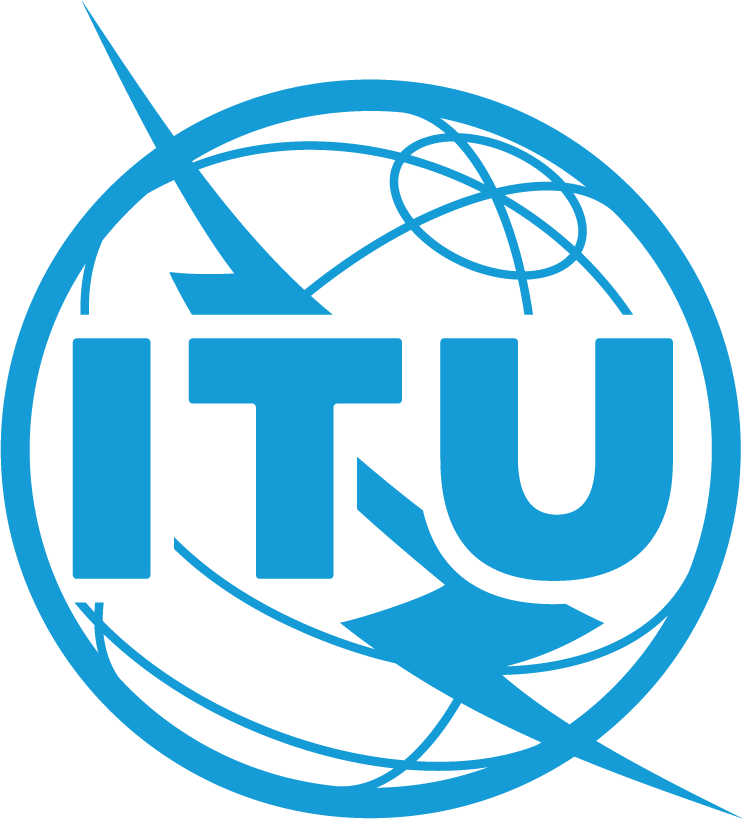